Argumentação a partir das consequências
Prof. Rafael Mafei
MED - 2018
Pano de fundo: fontes e discricionariedade
P1: Nos casos difíceis, o juiz cria o direito.
Se o juiz “faz” o direito, deve fazê-lo com prudência prática
P2: O direito está sempre lá para ser aplicado mesmo nos casos mais difíceis. Juízes não criam o direito.
Se o direito já está lá, juiz não pode usar cálculo de consequências para afastá-lo, nem precisa desse cálculo para reconhecê-lo
Consequencialismo na argumentação jurídica
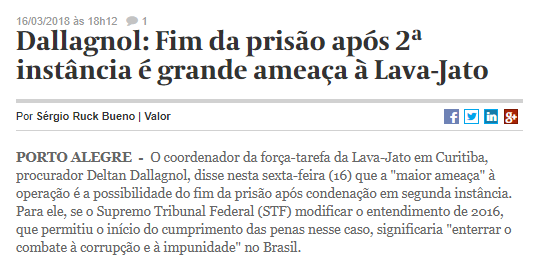 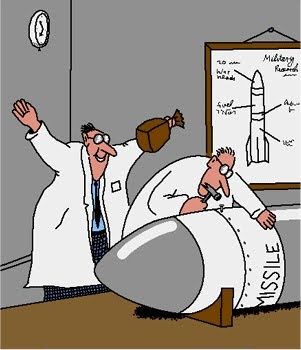 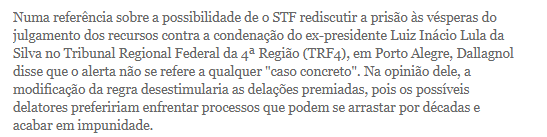 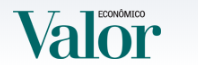 Retrospecção e prospecção
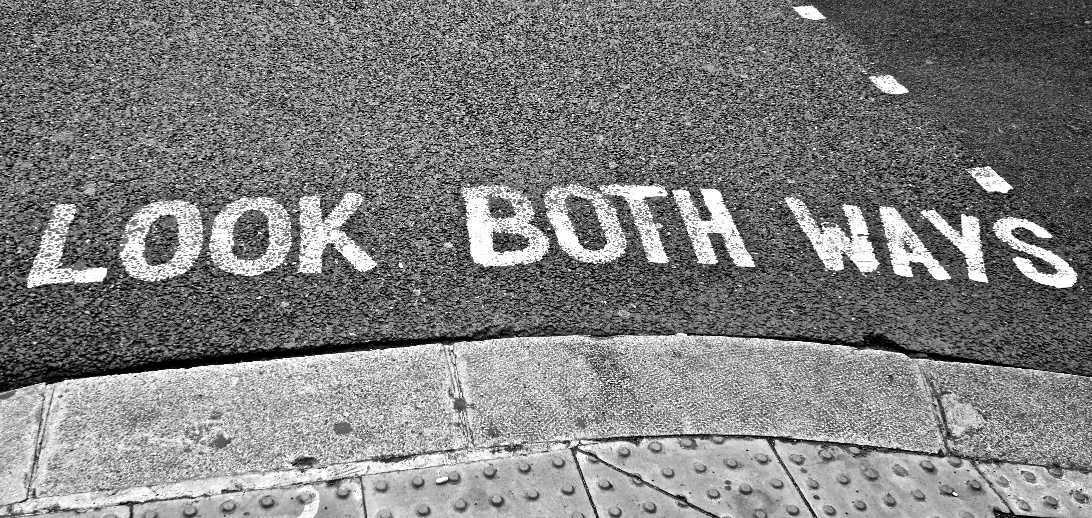 OLHAR PARA TRÁS
Direito positivo
Precedentes
PGD amplamente reconhecidos
Doutrina clássica
OLHAR PARA FRENTE
Consequências esperadas da decisão
DECISÃO
É possível justificar uma interpretação jurídica pelas consequências esperadas?
Se sim: que tipos de consequências valem para justificar uma interpretação?
Ainda: sob que parâmetros uma consequência esperada deve ser juridicamente avaliada?
Primeira possiblidade
Nenhuma decisão é racionalmente justificável a partir da prospecção de consequências, já que os direitos que temos não são maiores ou menores em razão dos impactos práticos de seu reconhecimento;
Atuar em busca de consequências socialmente desejáveis é tarefa do Executivo e Legislativo. Juízes não têm autoridade ou expertise para fazê-lo.
Juízes que deixam de seguir o direito para buscar consequências socialmente desejáveis promovem insegurança jurídica e deixam de respeitar direitos jurídicos dos cidadãos e fazem voluntarismo político.
Segunda possibilidade
A única forma de justificação racional de uma decisão é a avaliação de suas consequências esperadas, sendo todo direito relativo em face dos efeitos sociais do seu reconhecimento/negação.
Um juiz temo dever de decidir uma disputa sempre levando em conta o impacto social mais benéfico que sua decisão puder atingir, independentemente do que digam a Constituição, as leis, os contratos.
Terceira possibilidade
Em algumas circunstâncias, uma certa extensão das consequências de uma decisão deve ser considerada no processo de tomada de decisão.
Em quais circunstâncias?
Qual extensão?
Avaliações de consequência
Decisões justificadas por realidades fáticas específicas
“Ressaltou-se a natureza transitória dos programas de ação afirmativa, já que as desigualdades entre brancos e negros decorreriam de séculos de dominação econômica, política e social [...]. [...] [N]a medida em que essas distorções históricas fossem corrigidas, não haveria razão para a subsistência dos programas de ingresso nas universidades públicas. Se eles ainda assim permanecessem, poderiam converter-se em benesses permanentes [...]” (STF, ADPF 186) 
Decisões justificadas pela prospecção de consequências lógico-normativas
Inconstitucionalidade formal de leis específicas aprovadas sob condições sub-democráticas em regimes de exceção
Mudanças de orientação jurisprudencial e segurança jurídica
Ônus decorrentes de mudanças na jurisprudência de tribunais, esp. em matéria tributária/administrativa
Perigos do consequencialismo
Ignorar texto expresso de lei a pretexto de otimizar consequências sociais
Ex: Prisão após segunda instância vs. conveniência de
Futurologia sociológica
Ex: estimativa imprecisa de impactos de decisões específicas sobre fenômenos sociais complexos (crimes, hábitos etc)
Avaliação de razoabilidade de escolhas legítimas do Legislativo/Executivo
Ex: reavaliação do mérito de políticas públicas